Enhancement 3
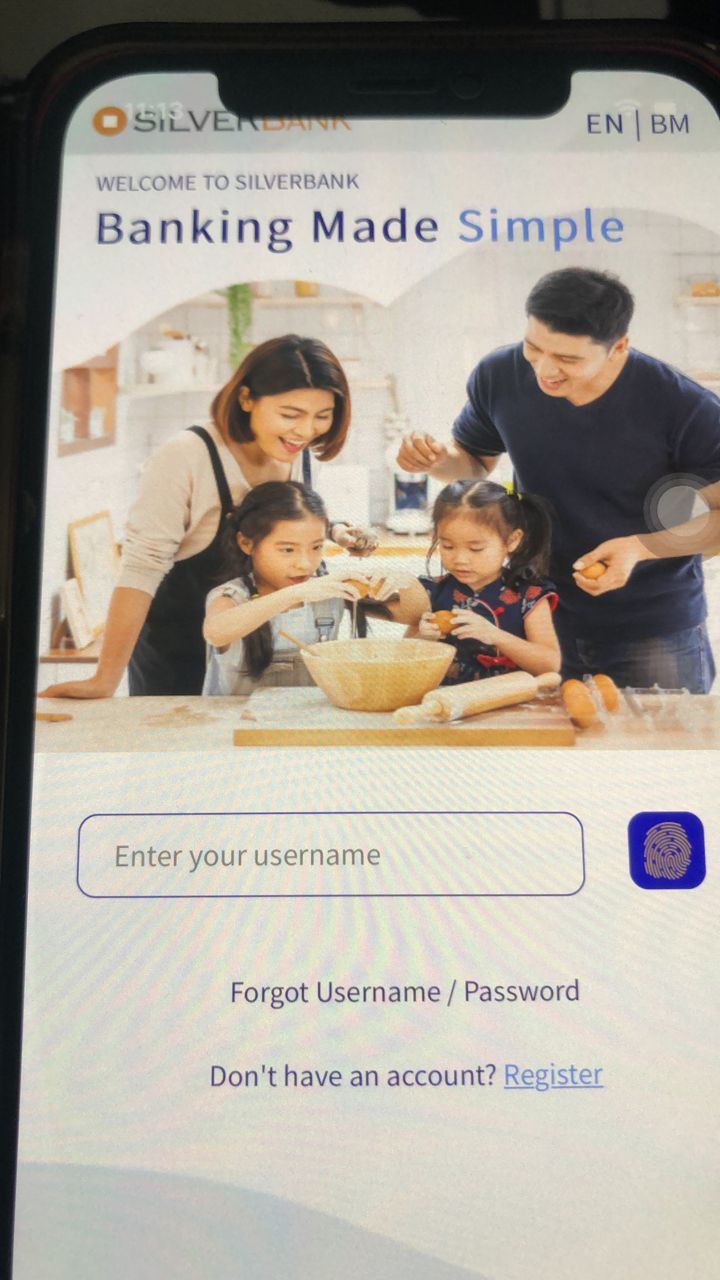 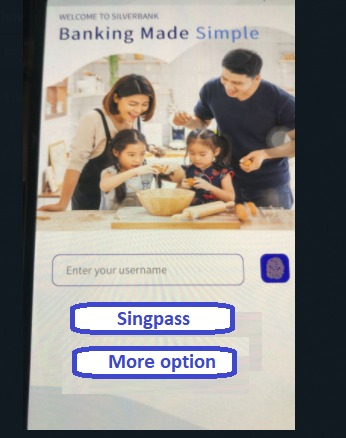 To have a ‘cleaner’ login page, proposed to change the Forgot user name/password to be a button.

Same as with the Login with Singpass